Actualización del 
Plan de Desarrollo Institucional
Versión 3.0

Septiembre de 2008
Antecedentes
En la sesión 241, 9 de junio de 2008

ACUERDO 241-04.- Los miembros del Consejo de Rectores acordaron formar una comisión integrada por el Dr. Jesús Arroyo Alejandre, el Dr. Miguel Ángel Navarro,  el Mtro. Enrique Solórzano y la Mtra. Ruth Padilla Muñoz, para que conjuntamente con la Mtra. Carmen Rodríguez, se trabaje con el Consejo Técnico de Planeación, en la propuesta de Actualización del Plan de Desarrollo Institucional, para posteriormente ser presentada nuevamente en el Consejo de Rectores.


Primera sesión de la comisión, 1 de julio de 2008. 

Las ideas planteadas y los comentarios quedaron plasmados en la presentación versión 2.0 que fue enviada el día 7 de julio por la COPLADI a los miembros de la Comisión, a través de correo electrónico.
Antecedentes
Sesión 242, 20 de agosto de 2008.


El Consejo de Rectores avala la metodología mediante los Grupos de Enfoque
Modelo del proceso para la actualización del PDI
Análisis Externo, oportunidades y amenazas
Insumos

Actual PDI 
2005 - 2010

Evaluación cuantitativa de las metas y objetivos  del PDI vigente

Resultados de los Grupos de Enfoque
Análisis Interno, fortalezas y debilidades
Nivel Estratégico
Actualización del PDI

Misión 
Visión
Ejes estratégicos
Políticas Institucionales
Objetivos
Indicadores de impacto
Metas institucionales
Estrategias
Programas
Nivel Estratégico
Nuevo 
Plan de Desarrollo Institucional
Referentes

Plan  Nacional de Desarrollo 2030
Programa Sectorial Educación
Plan Estatal de Desarrollo 2030
Información contexto IES públicas
Otros
Temporalidades
Propuesta de estructura del PDI
Misión
Visión
Análisis Interno
Fortalezas
Debilidades
Análisis Externo
Oportunidades
Amenazas
Ejes estratégicos
Políticas Institucionales
Objetivos
Indicadores de impacto
Estrategias
Programas
Metas anuales
Metas institucionales
Cronograma PDI, versión ampliada
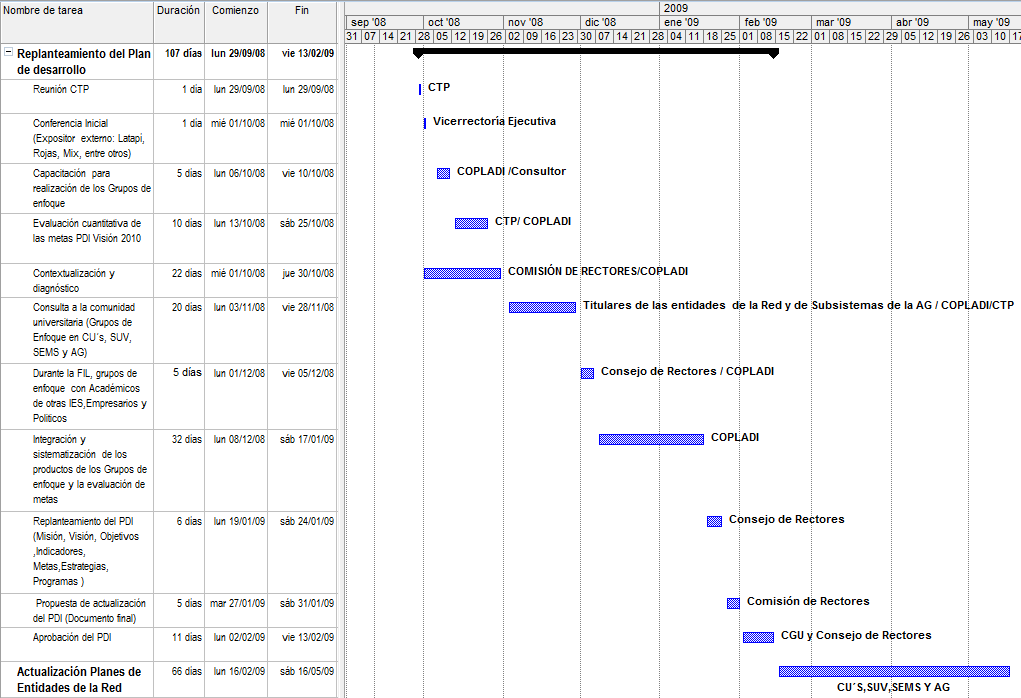 Cronograma PDI, versión ampliada
Propuesta para los grupos de enfoque
Preguntas institucionales orientadoras del rumbo
¿A dónde vamos como institución?

¿Cuál es la naturaleza pública y social de la Universidad?

En este nuevo siglo, ¿cuáles son las necesidades sociales, económicas y de desarrollo que la Universidad debe atender?

¿Cuáles son las características que debe tener un egresado?

¿La declaración vigente de Misión expresa correctamente quiénes somos y qué es lo que hacemos, enuncia adecuadamente nuestra filosofía, valores o cultura?

¿Son adecuados los actuales ejes estratégicos?

¿Las políticas, líneas de acción y metas responden a las necesidades existentes?

¿Nuestras metas son alcanzables, son realistas, las hemos superado?

Entre otras.
Habrá preguntas orientadoras por Eje Estratégico
Tipos de grupos de enfoque
AG  (una sola vez )
Alumnos
Docentes
Investiga-dores
Administra-tivos
Directivos
Para cada Centro Universitario, SUV y SEMS
Empresarios
Académicos de otras Universi-dades
Medio Político
Una sola vez
Grupos de enfoque
La consulta a la comunidad universitaria será a través de la metodología de grupos de enfoque.

Los grupos de enfoque (10 a 12 personas) serán llevados a cabo en los centros Universitarios SUV, SEMS y AG y deberán integrarse armónicamente de acuerdo con la comunidad universitaria y actores externos:
Alumnos
Docentes
Investigadores
Administrativos
Directivos

Empresarios
Académicos de otras universidades
Medio político.
Grupos de enfoque
La coordinación de los grupos de enfoque será responsabilidad de la COPLADI en coordinación con el personal del asesor externo, se propone al Dr. Tomás Miklos.

Foros de participación libre a través de Tecnologías de Información y Comunicación.

La información generada en los grupos de enfoque y foros de participación libre (TIC’s) será sistematizada por la COPLADI, CTP y el personal capacitado para tal fin.
Papel del Rector o Director de Sistema responsable de Eje Estratégico
Definir preguntas orientadoras para el eje que les corresponda

Coordinar el flujo de la información proveniente de cada uno de los grupos de enfoque.

Vigilar la correcta sistematización y síntesis de la información con el fin de obtener insumos institucionales y por eje estratégico para el taller de la alta dirección.
Ejes estratégicos en todos los grupos de enfoque
Rector de CU o Director de Sistema responsable de Eje Estratégico
Grupo de 
Enfoque
Conducción de los Grupos de Enfoque:
COPLADI y equipo del asesor externo
Sistematización y apoyo:
COPLADI, CTP y personal capacitado